Galatians
4.1-5.1
By Stephen Curto
For Homegroup
June 25, 2017
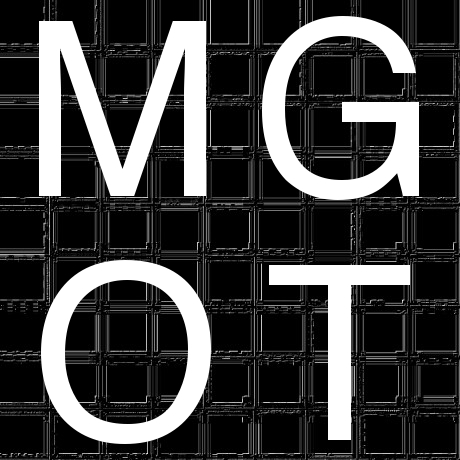 Flow of Argument:
I can’t believe you’ve been led away from the true gospel.
The gospel I preached before is the ONLY gospel.
I didn’t get that gospel from any man, but from Jesus. 
I even challenged Peter when he didn’t live out that gospel. 
That true gospel is that a man is made righteous by FAITH not by works of the law. 
I’ll demonstrate this reality FROM the law.
Abraham had a covenant of faith, not a covenant of Mosaic law. 
What’s the point of the law, then? It acted as a tutor/guardian by revealing sin to guide us to the promise of salvation by faith.
Outline
Minors, Slaves, Sons (4:1-11)
What Happened to Y’all? (4:12-20)
An OT Allegory (4:21-5:1)
Minors, Slaves, Sons (4:1-11)
“As long as the heir is a child, he does not differ at all from a slave though he is lord of everything, but he is under guardians and manager until the date set by his father.” (v1-2)
What parallel is he drawing between this and the Galatians Christians?
Minors, Slaves, Sons (4:1-11)
“So we, while children, were held in bondage under the basic things of the world.” (v3)
Who is the “we?”
What are the “basic things of the world?” Other translations?  Cf. v9.
Summarize the argument made in verses 4-7. Define the terms son and heir.
“God has sent forth the Spirit of His Son into our hearts” (v6)
Minors, Slaves, Sons (4:1-11)
“when you did not know God, you were slaves to those which by nature are not gods.” (v8)
What are the “those” here?
“or rather to be known by God” (v9)
“You observe days and months and seasons and years.” (v10)
Who is the “you” and what days, months, etc. is he referring to?
What Happened to Y’all? (4:12-20)
“Become as I am, for I also have become as you are.” (v12)
What does he mean by this?
“It was because of a bodily ailment that I preached the gospel to you the first time” (v13)
“Bodily ailment” lit. “weakness of flesh” (cf. v14-15)
What might he be referring to?
What Happened to Y’all? (4:12-20)
“and the temptation (or trial) of you in my flesh, you didn’t despise or loathe, but as an angel of God, you received me as Christ Jesus.” (v14)
How are we to respond to the temptations/trials of others?  cf. 6:2
What Happened to Y’all? (4:12-20)
“Have I become your enemy by telling you the truth? They eagerly seek you, not commendably, but they wish to shut you out so that you will seek them.” (v16-17)
Who is they and what is he talking about?
What is the plea of verses 18-20?
An OT Allegory (4:21-5:1)
Abraham’s two sons:
Ishmael 
from Hagar, a slave 
Born according to the flesh



Isaac  
from Sarah, a free woman 
Born through the promise
An OT Allegory (4:21-5:1)
The allegorical Interpretation:
Ishmael (Mosaic Covenant) 
Mt. Sinai
Children are slaves
Mother of Present Jerusalem 



Isaac (Abrahamic Covenant) 
Jerusalem Above
Children are free
Mother of the Church
“And you, brethren are like Isaac, the children of promise” (v18)
An OT Allegory (4:21-5:1)
“As he who was born according to the flesh (Ishmael) persecuted him of the the spirit (Isaac) so it is also now.” (v19)
What historical event is he talking about? cf. Gen 21:5-14
What is he saying about The Jews of the day (and the Jews of today)?
An OT Allegory (4:21-5:1)
“So then, brothers, we are not children of a bondwoman but of the free woman. In freedom Christ set us free, therefore keep standing firm and do not be subject again to a yoke of slavery.” (v31-5:1)
What’s he saying and why?